DF Few Photon Metrology
Activity Report to CCPR WG-SP meeting in 2021

Dong-Hoon Lee (KRISS)
Terms of Reference
To discuss the outstanding issues in the field of few photon metrology
To monitor the advances and demands in the field of few photon metrology
To monitor and report on needs for SI traceability in the field of few photon metrology
Member List
50 experts from 
14 countries

*Updated based on the participants list of the TG meeting in Oct 2019
Activities since Dec 2020
CIE Reportership DR 2-87: Created in Aug 2020 with a proposal of a TN publication within one year (by Aug 2021)  No action followed; 
Workplan: Drafting of TN by  the end of 2021  Review and discussion among experts in Jan – March 2022, Submission of Working Draft by April 2022  
Member survey: Proposed to conduct before reporting to the annual WG-SP meeting   No action followed; 
Workplan: Making a survey in April – May 2022 (with sharing the WD of TN)  Its result to be discussed in TG meeting planned in Single Photon Workshop 2022 in Seoul from Oct 31 to 4 Nov, 2022
Reportership in CIE Division 2
Terms of Reference 
To review the existing international standards for terminology in single/few photon metrology, to survey the current status of the terms used in the practice, and to publish an open-access Technical Note (TN) on the terminology issues that can be referenced by other publications in the field.
Work Plan 
This terminology task was initiated in October 2019 in the meeting of “Discussion Forum on Few Photon Metrology” in Working Group Strategy and Planning (WG-SP) of the Consultative Committee for Photometry and Radiometry (CCPR), CIPM.  
A group of experts are formed in January 2020 and started to review the terminology in the standard documents. Once the reportership is approved, the group will continue the discussion and summarize the results as a draft TN. 
The work will be mostly done online by emails and by a team site that is already established. The target is to publish the TN within one year.
Reportership in CIE Division 2
Up to now, the following experts are working together for the proposed TN (alphabetical order):
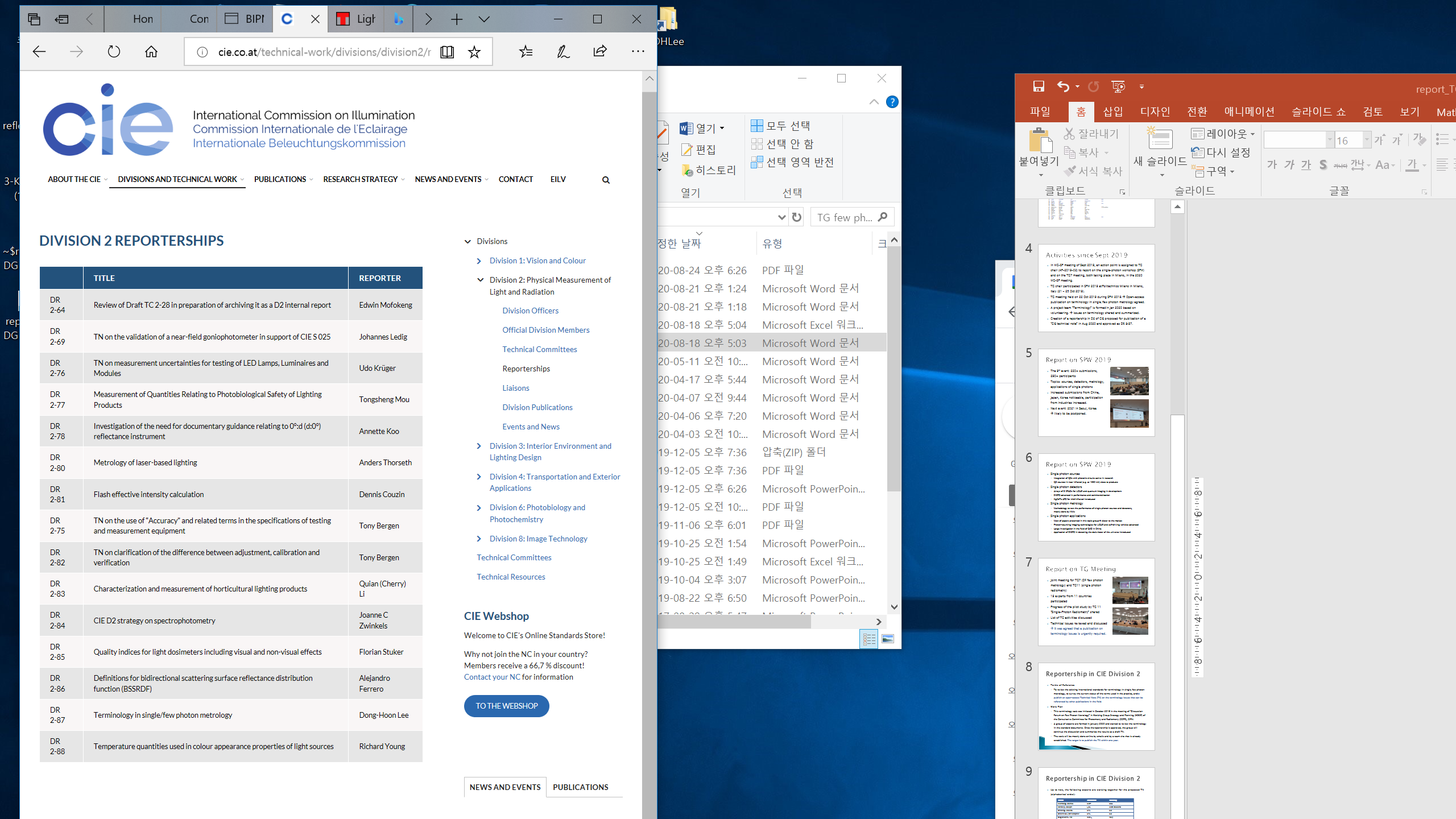  Registered as     CIE DR 2-87
List of TG Activities
To discuss the outstanding issues in the field of few photon metrology:
Maintain and update the list of technical issues with the DF members
If possible, required actions can be initiated, e.g., organizing a comparison, organizing a workshop or a conference session, or forming a group for publication, or cooperating with other international standard organizations
To monitor the advances and demands in the field of few photon metrology
Collecting inputs from members in major conference events (such as SPW)
Collecting information from members on the standardization activities in other communities
Chair will make a survey to members before reporting to the annual CCPR WG-SP meeting
To monitor and report on needs for SI traceability in the field of few photon metrology
Collecting inputs from members especially working in NMIs 
Chair will make a survey to members before reporting to the annual CCPR WG-SP meeting